Anyone can make a film
Only some make good films
Which way up?
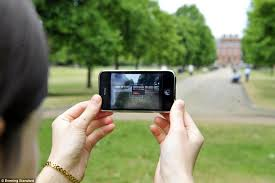 Composition – 1        The centred image
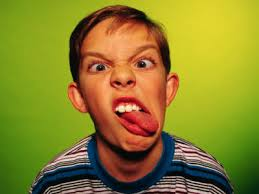 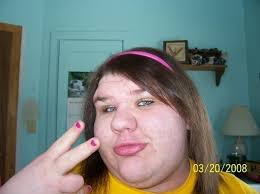 Composition 2 – Left and right
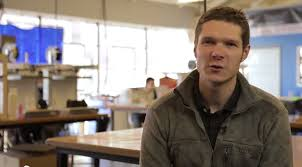 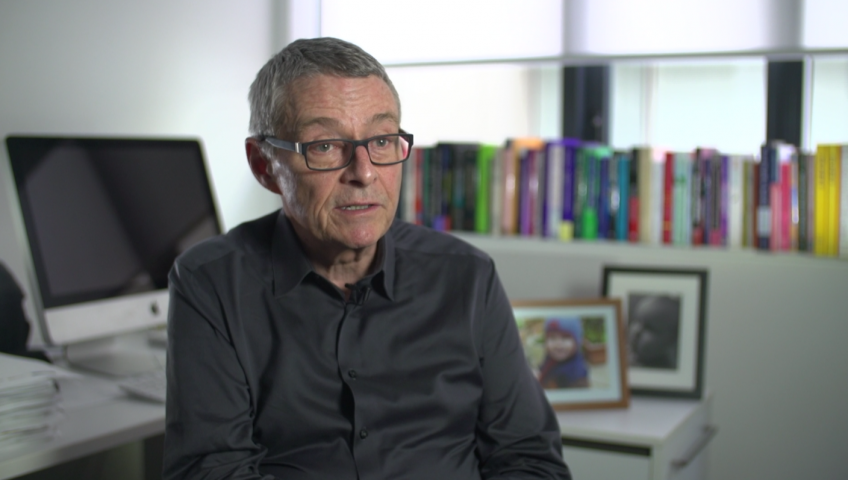 Composition 3 – Rule of Thirds
Composition 3 – Rule of Thirds
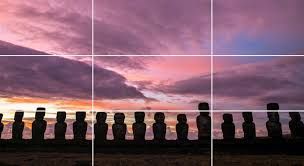 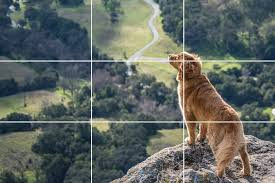 Composition 4 – Interview Angles
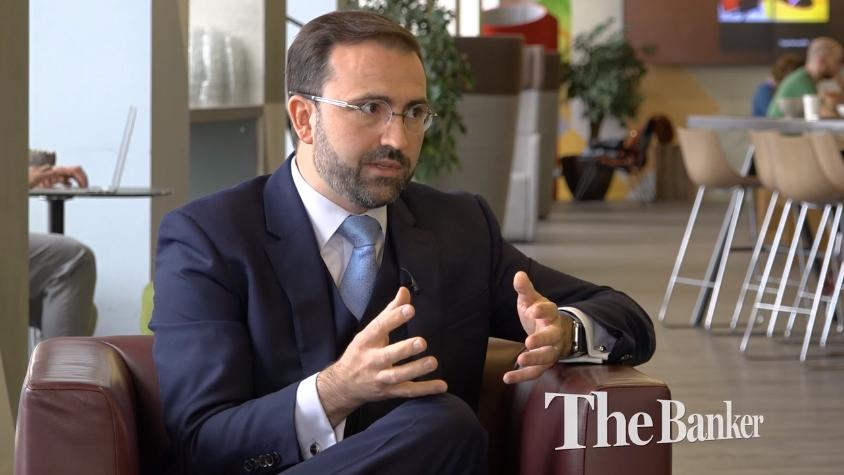 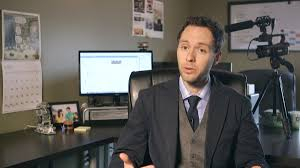 Composition 5 – Check the background!
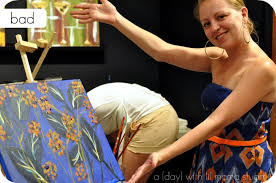 Varied Shots – long and medium shot
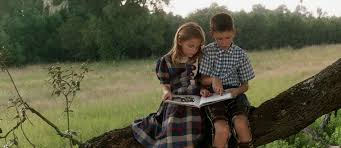 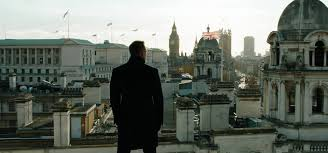 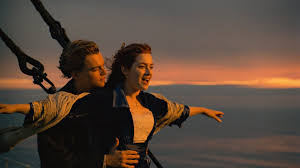 Varied shots – close up and extreme close up
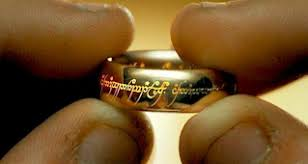 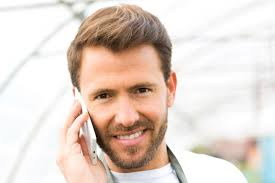 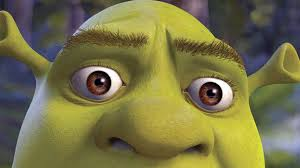 Varied shots - reminder
Varied shots – mix it up!
Essentials 1 – shoot lots and extra parts
Essentials 2 – countdown before filming
Essentials 3 – don’t stop when they stop
Essentials 4 – don’t play ping pong
Essentials 5 – where is the light?
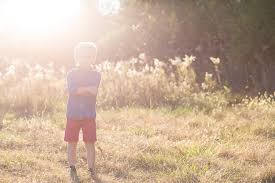 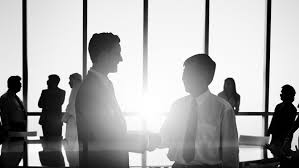 Essentials 6 – keep the camera still
Finally
Be polite
Be aware of what is around you
Bend your knees
Stretch your arms
Try the unpredictable
Film more than you need
Save your work